Grounding & Bonding
NEC §100  Purpose of Grounding

Grounding is one of the means of safeguarding employees, and the public from injury;

Grounding also allows protective devices to operate during a fault condition;

The basic theory behind grounding is to keep the voltage of grounded parts as close as possible to the potential of earth, so that a voltage difference does not exist between a person and a grounded metal object.
York County Amateur Radio Club  2023/2/05
n1xp
Grounding & Bonding
An Electrical Ground is for safety and surge/lightning protection and is not an RF ground;

Electrical Grounding & Bonding is defined in NEC §100 and specified by NEC  §250;

“Grounding” is the connection of a conductor to EARTH through the grounding electrode;

“Bonding” is connecting two or more “grounding” conductors together
York County Amateur Radio Club  2023/2/05
n1xp
Grounding & Bonding
§250 (A)  Grounded Systems

 (1) Electrical System Grounding.  Electrical system that are grounded shall be connected to earth in a manner that will limit the voltage imposed by lightning, line surges, or unintentional contact with higher-voltage lines and that will stabilize the voltage to earth during normal operation.
York County Amateur Radio Club  2023/2/05
n1xp
Grounding & Bonding
§250 (A)  Grounded Systems

  (2) Grounding of Electrical Equipment.  Normally non-current carrying conductive materials enclosing electrical conductors or equipment, or forming part of such equipment, shall be connected to earth so as to limit the voltage to ground on these materials
York County Amateur Radio Club  2023/2/05
n1xp
Grounding & Bonding
§250 (A)  Grounded Systems

(3) Bonding of Electrical Equipment.  Normally non-current carrying conductive materials enclosing electrical conductors or equipment, shall be connected together and to the electrical supply source in a manner that established an effective ground-fault current path.
York County Amateur Radio Club  2023/2/05
n1xp
Grounding & Bonding
Informational Note to §250 (A) (1).

An important consideration for limiting the imposed voltage is the routing of bonding and grounding electrode conductors so they are not any longer than necessary to complete the connection without disturbing the permanent parts  of the installation and so that unnecessary bends and loops are avoided.
York County Amateur Radio Club  2023/2/05
n1xp
Grounding & Bonding
NEW REQUIREMENT – NEC 2020
Section 230.67(a) – DWELLINGS

All services  supplying dwelling units shall be provided with a surge protection device (SPD)

Sensitive electronics and systems found in modern appliances, safety devices (IE: GFCI outlets), smoke alarms, and other equipment in homes, apartments, and other dwellings warrant protection by surge protection devices.  If compromised by surges, these systems may be damaged or fail to operate, posing economic and safety concerns.

A Type 1 or Type 2 SPD must be installed at or near the service entrance panel.
York County Amateur Radio Club  2023/2/05
n1xp
Grounding & Bonding
NEC Informational Note 800(a)
Chapter 8 of the NEC requires all communication systems entering a building or structure to be grounded to the electrical system ground (single point ground)
Intersystem bonding
Termination or connection to building grounding means
Communications
Equipment, 
Protector
 Or shield
Service
Equipment
Bonding Conductor
Power Service
Grounding electrode
conductor
Grounding Electrode
York County Amateur Radio Club  2023/2/05
n1xp
Grounding & Bonding
NEC Informational Note 800(b)
Service
Equipment
Communications
Equipment, 
Protector
 Or shield
Bonding Conductor
Grounding electrode
conductor
Power Service
Grounding electrode
conductor
Grounding Electrodes
York County Amateur Radio Club  2023/2/05
n1xp
Grounding & Bonding
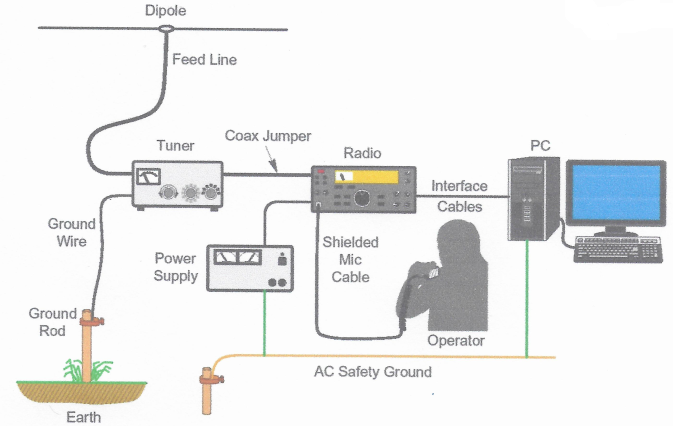 1. No Lightning Protection/
    Entrance Panel

2. Ground Rods Not Bonded

3. No bonding to Electrical           Entrance ground electrode
NO!!!
York County Amateur Radio Club  2023/2/05
n1xp
Grounding & Bonding
NO!!!
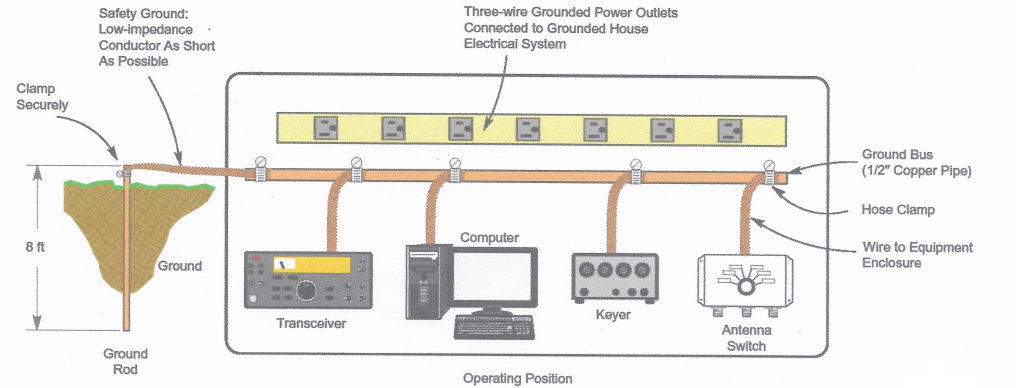 York County Amateur Radio Club  2023/2/05
n1xp
Grounding & Bonding
WHY PREVIOUS SLIDES ARE INCORRECT
GROUNDING ELECTRODE NOT BONDED TO SERVICE ENTRANCE

GROUND BUS TOO LONG

EQUIPMENT BONDING WIRE DIFFERENT LENGTHS

GROUND LOOPS CREATE UNEQUAL POTENTIAL BETWEEN EQUIPMENT DURING SURGE CONDITIONS

GROUND LOOPS MAY CAUSE FAULTY EQUIPMENT OPERATION UNDER NORMAL CONDITIONS
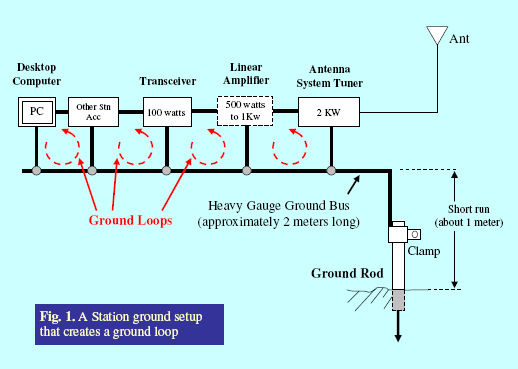 York County Amateur Radio Club  2023/2/05
n1xp
Grounding & Bonding
WHAT IS CORRECT?
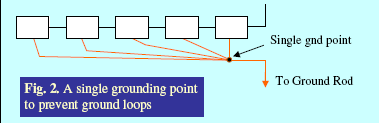 BETTER – BUT IS IT GOOD ENOUGH?

EACH BONDING CONDUCTOR SHOULD BE EQUAL LENGTH
York County Amateur Radio Club  2023/2/05
n1xp
Grounding & Bonding
CONSIDER A POWER LINE SURGE  -  100 kHz RING WAVE OF 4kV / 2kA
(IEEE C62.41,  TYPICAL POWER-LINE SURGE)
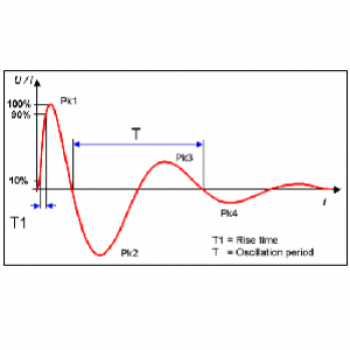 USING OHMS LAW:   E = I x R

IF ONE EQUIPMENT BONDING WIRE IS 0.05Ω 
     2,000 x 0.05 =  100 V

IF SECOND EQUIPMENT BONDING WIRE IS 0.25Ω
     2,000 X 0.25 = 500 V

VOLTAGE DIFFERENCE BETWEEN THE TWO IS
     500 – 100 = 400 V

USING TRUE IMPEDANCE   jX  VOLTAGE WILL BE GREATER
T1 = 1.2µS
T   = 200µS
York County Amateur Radio Club  2023/2/05
n1xp
Grounding & Bonding
ANOTHER COMMON MISTAKE
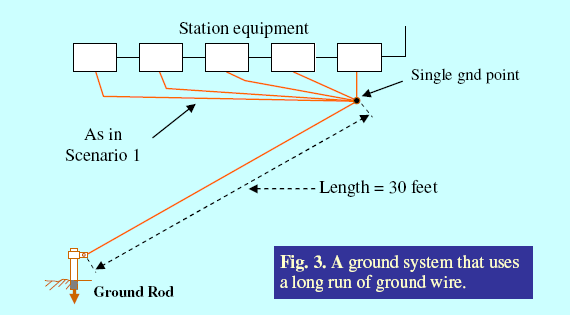 York County Amateur Radio Club  2023/2/05
n1xp
Grounding & Bonding
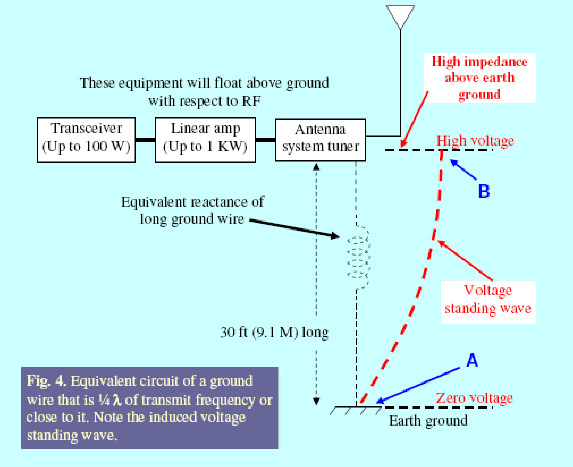 York County Amateur Radio Club  2023/2/05
n1xp
Grounding & Bonding
EXAMPLE OF “SINGLE-POINT PANEL” IN PRESENTATION GIVEN AT 2016 DAYTON HAMFEST
WHAT’S WRONG?

NO BONDING OF GROUND ELECTRODE TO ELECTRICAL SERVICE ELECTRODE

NO SURGE PROTECTION ON CONTROL WIRES

DISSIMILAR METALS
York County Amateur Radio Club  2023/2/05
n1xp
Grounding & Bonding
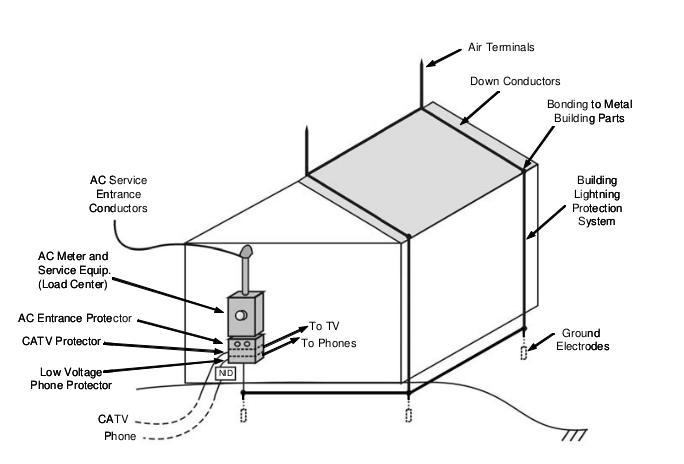 York County Amateur Radio Club  2023/2/05
n1xp
Grounding & Bonding
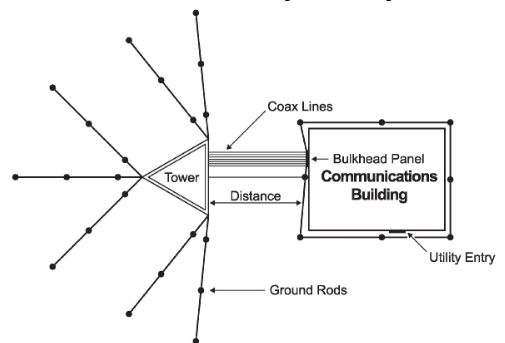 York County Amateur Radio Club  2023/2/05
n1xp
Grounding & Bonding
GROUNDING ELECTRODE
NEC §250.52  GROUNDING ELECTRODES

NEC §250.52 (A) (5)  “…  SHALL NOT BE LESS THAN 2.44 METERS (8FT)       IN LENGTH…”

NEC §250.52 (A) (5) (b) “ROD TYPE GROUNDING ELECTRODES …. SHALL    BE 15.87mm (5/8”) IN DIAMETER, UNLESS LISTED.
York County Amateur Radio Club  2023/2/05
n1xp
Grounding & Bonding
GROUNDING ELECTRODE
NEC §250.53 (A) (2) “SUPPLEMENTAL ELECTRODE REQUIRED.  A SINGLE ROD, PIPE, OR PLATE ELECTRODE SHALL BE SUPPLEMENTED BY AN ADDITIONAL ELECTRODE.

EXCEPTION:  If a single rod, pipe, or plate grounding electrode has a resistance to earth of 25 Ω  or less, the supplemental electrode shall not be required.
York County Amateur Radio Club  2023/2/05
n1xp
Grounding & Bonding
Earth Resistivity
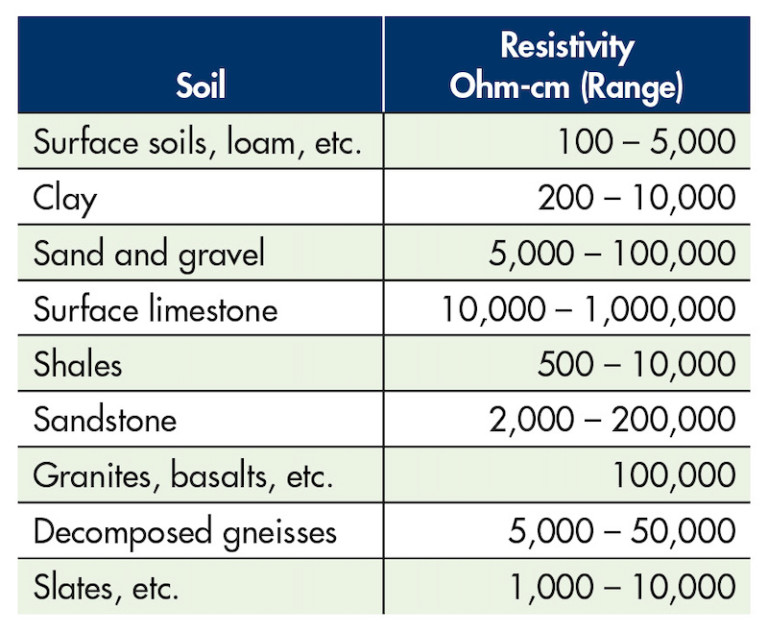 York County Amateur Radio Club  2023/2/05
n1xp
Grounding & Bonding
Earth Resistivity Factors
Earth resistivity is determined by:

Contact resistances of the grounding conductor to the electrode

Type of grounding electrode

Number of grounding electrodes

Soil resistivity ( salt, mineral, and moisture content )
York County Amateur Radio Club  2023/2/05
n1xp
Grounding & Bonding
Why Measure Earth Resistivity?
Earth resistivity is used to estimate:

Ground impedance of a grounding system

Earth potential gradients to estimate step & touch voltages
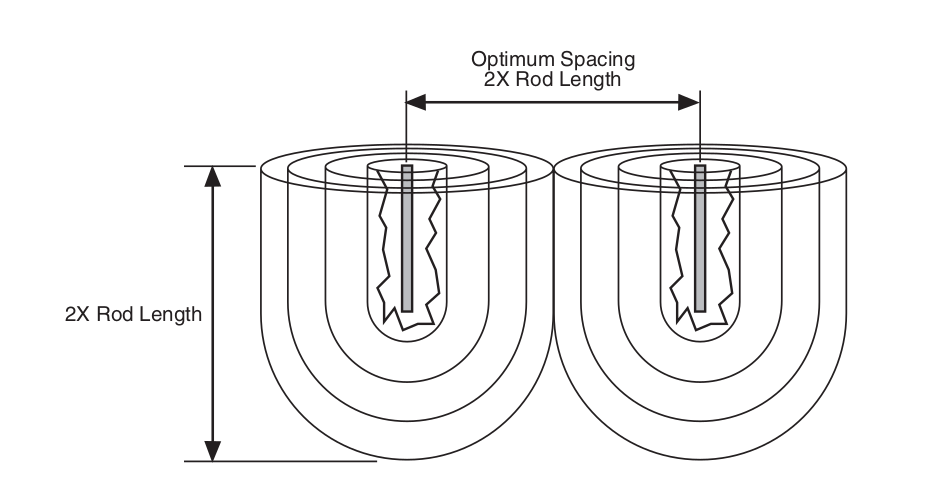 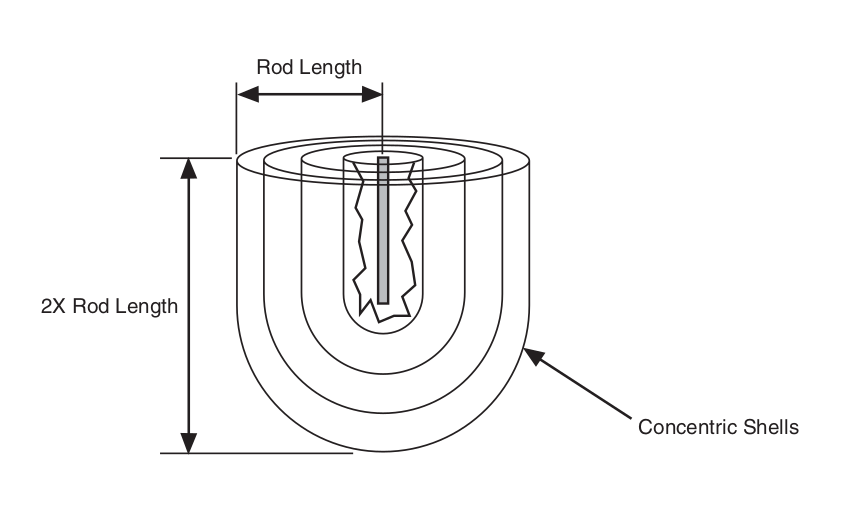 York County Amateur Radio Club  2023/2/05
n1xp
Grounding & Bonding
Measuring Earth Resistivity
Several commercial test instruments available

CANNOT USE AN OHMMETER

Measurements:
Three-pole, Fall of Potential Method
Not Recommended – requires disconnecting grounding conductor 

Four-pole Wenner Array
Simplest method

Four-pole Schlumberger Array	
Most effective method
York County Amateur Radio Club  2023/2/05
n1xp
Grounding & Bonding
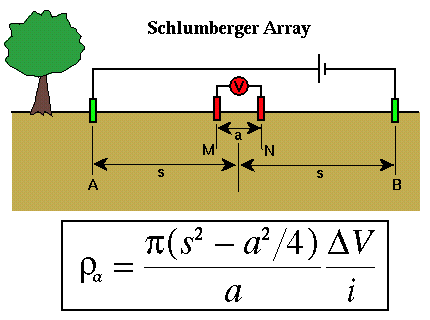 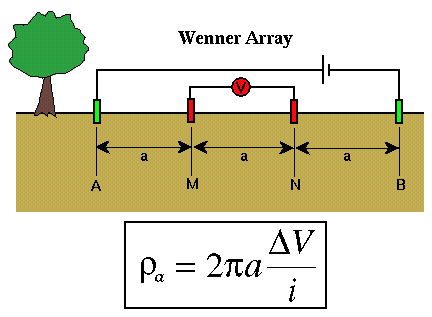 York County Amateur Radio Club  2023/2/05
n1xp
Grounding & Bonding
https://www.nfpa.org/NEC/About-the-NEC/Grounding-and-bonding

National Weather Service, Engineering Handbook No. 3 – Facilities, Chapter 11a – Lightning Protection  https://w1yca.org/tech.html  under the GROUNDING & BOUNDING category

National Electric Safety Code: §100, §200, &250, & §800
York County Amateur Radio Club  2023/2/05
n1xp
Grounding & Bonding
Earth Conductivity
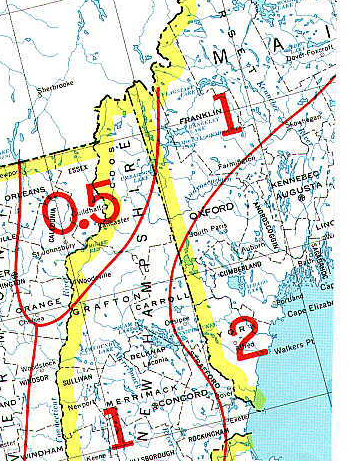 Measured in millisiemens per meter
( mS/m )
 
Siemens is an SI unit of electrical conductance

S = 1 Ω-1    ( 1 / Ω )
York County Amateur Radio Club  2023/2/05
n1xp